FY2010-2012 Division of Human Resources Development Combined COV
COV PRESENTATION TO ADVISORY COMMITTEE


January 7, 2014
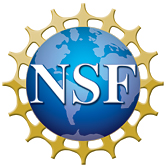 SELECTED FINDINGS ACROSS PROGRAMS
SELECTED FINDINGS ACROSS PROGRAMS
Merit Review Process:
Overall, the merit review process uses appropriate methods to review proposals and make award and declination recommendations
Panel summaries provided excellent overviews of proposal reviews
There was variable quality of reviews across reviewers
COV Recommendation: Programs need to communicate better with reviewers about what the kinds of feedback they should include for both Merit Review Criteria that is most useful to proposers
Programs also need to explain more fully funding recommendations to proposers, especially in the case of declines
SELECTED FINDINGS ACROSS PROGRAMS
Selection of Reviewers:
Overall, there was variability across programs in the diversity of  the reviewer pools
Conflicts of Interest were dealt with appropriately and the process was transparent
COV Recommendation: Programs should make an effort to retain reviewers who provide detailed and informative feedback 
Programs need to widen the candidate pool for panel reviewers, especially beyond the current awardee pool
Some effort to include other types of reviewers from industry and national labs, for example, might be beneficial
SELECTED FINDINGS ACROSS PROGRAMS
Management of the Program:
Overall, the COV members found the program management to be very professional and of high quality, although continuity of management was variable across programs
Programs have paid attention to community needs, evaluation results, and previous COV recommendations when making programmatic changes and adding new solicitation tracks
COV Recommendation: All five COVs mentioned the need for more program staff and, better continuity in program staffing
Programs need to ensure awards align with new priorities as the programs evolve and pay attention to intended impacts
Programs should seek out more co-funding opportunities within NSF, across federal agencies, and potentially with the private sector
SELECTED FINDINGS ACROSS PROGRAMS
Portfolio of Awards:
For these programs, the portfolios of awards generally represent an appropriate balance of disciplines
Awards build on proven practices
Award sizes seem appropriate and a broad range of institutions are being funded
COV Recommendation: There is some need to broaden the awardee pools beyond those who have already received funding
There is a need for the 5 programs to coordinate award portfolios so new institutions are given a chance to participation in Broadening Participation activities
Programs need to communicate successes better
Need to provide more data on program outcomes to EHR and other NSF Directorates
SELECTED FINDINGS FOR EACH PROGRAM
TCUP COV FINDINGS
TCUP has had significant success in establishing partnerships across NSF Directorates and should expand this across the agency and with other federal agencies and minority-serving scientific societies 
TCUP would benefit from the creation of  additional metrics to measure the success of TCUP-funded projects, including outcome goals
The program might consider new program tracks that offer smaller and shorter-term awards to expand the number of institutions getting awards
HBCU-UP COV FINDINGS
The program needs to make more effort to disseminate the results of its portfolio
The program needs to partner with other federal agencies
The size of the program management team has decreased substantially over time while the proposal load has increased more than 300%; the COV strongly recommends increased program staffing
AGEP COV FINDINGS
The program needs to widen the pool of institutions receiving awards
AGEP proposals need more data to show both need and impact
The program had too many large unsolicited proposals as it was realigning, which took up too many resources
The COV praised the program realignment, which used a deliberate process of incorporating multiple stakeholder feedback
Appropriate funding needs to be addressed to sustain the program
CREST COV FINDINGS
The program needs better coordination and co-funding with NSF’s Research Directorates
The program needs more consistent staffing
The program staff needs to communicate successes better
The COV included specific recommendations about program management and structure including:
A multi-tiered application process that involves Letters of Intent, Preliminary Proposals, and Invited Full Proposals
More award types and sizes
Awards that have a more coherent research focus as well as sustained institutional commitment beyond the funding
LSAMP COV FINDINGS
The program is encouraged to continue to gather data about awardees and participants and encourage use of the data to show program progress
The program should continue communicating its successes and the outcomes of student research
Program should increase communications of its successes and the outcomes of student research within EHR and NSF
There is a need for additional personnel
DISCUSSION OF COV FINDINGS
MOVE TO ACCEPT COV FINDINGS